Leiterpersönlichkeiten
J+S lebt von der Persönlichkeit, dem Engagement, der Begeisterung und den Fähigkeiten derJ+S-Leiterinnen und -Leiter. Sie setzen die Kernideen von J+S um.
Kompetenzender Leiterpersonen:
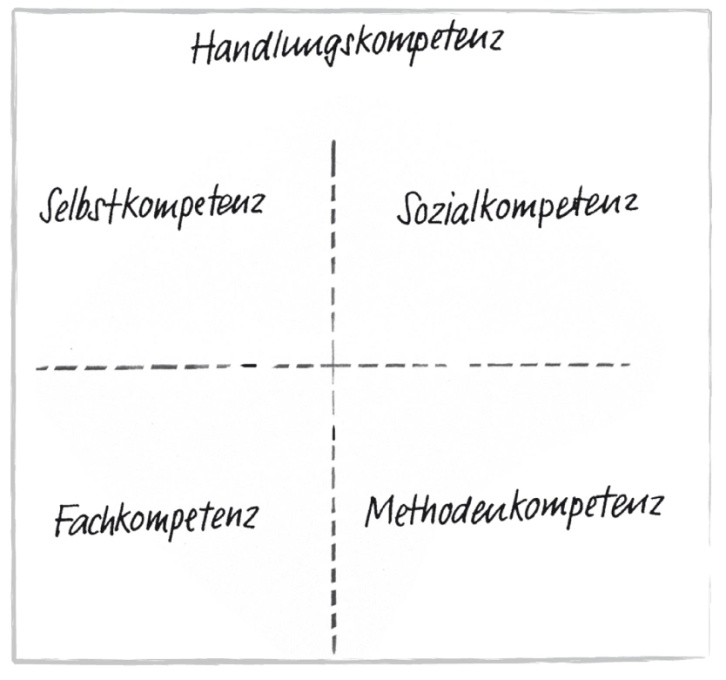 J+S-Leiterinnen und -Leiter …
sind Persönlichkeiten.
stehen zu Jugend+Sport.
vermitteln altersgerechten Sport.
ermöglichen eindrückliche Erlebnisse.
lassen Raum für Spass und Freude.
pflegen einen respektvollen Umgang.
erhöhen die Bindung der Jugendlichen an den Sport.
erweitern ihre Kompetenzen.
Der Lehrprozess
Der Umgang mit Informationen aus Sicht der Lehrenden
 Beobachten
 Beurteilen
 Beraten
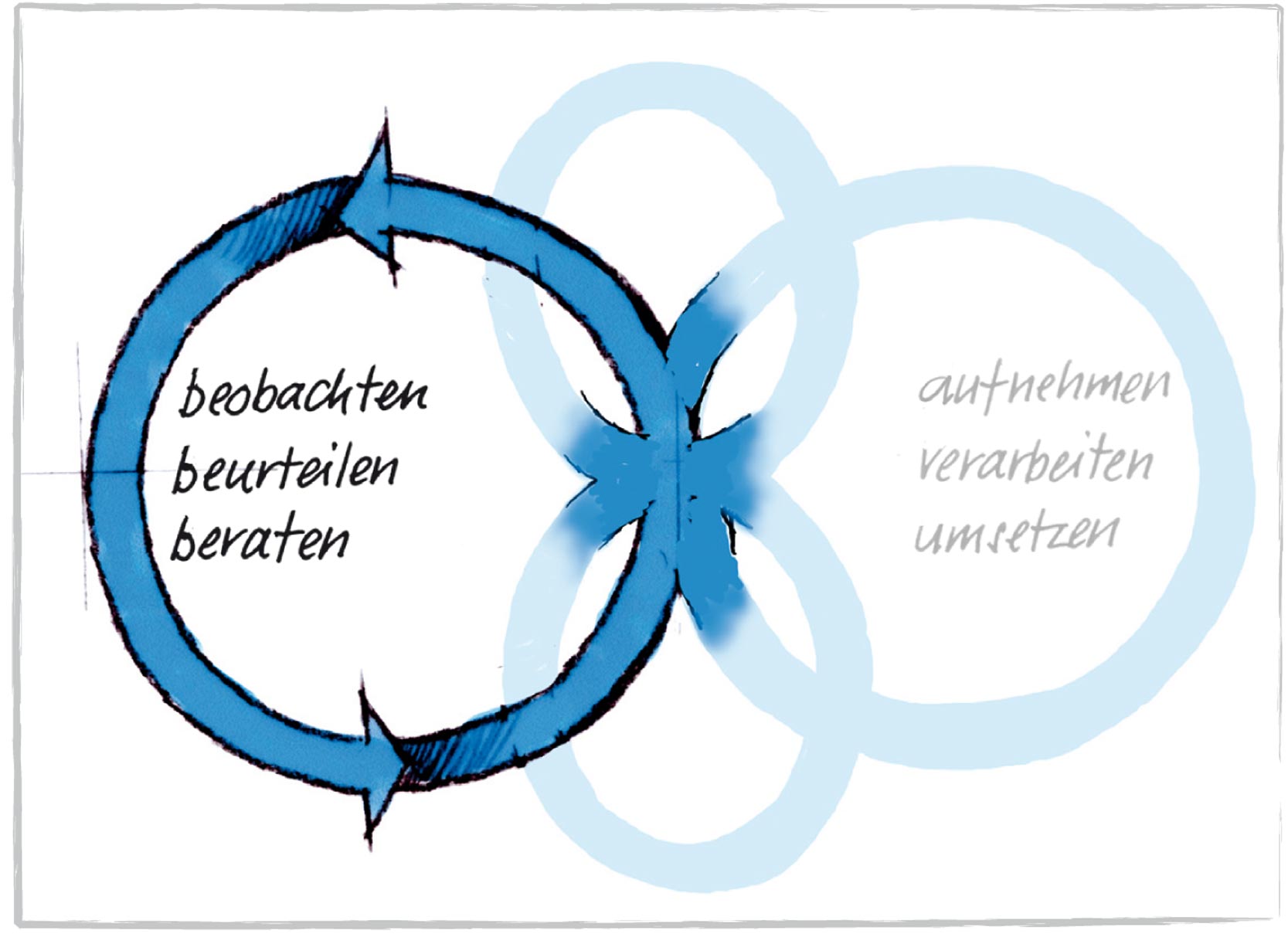 Der Lehrprozess
Beobachten
In dieser Lehrphase gilt:
Lehrende konzentrieren sich immer wieder auf die Knotenpunkte eines Bewegungsablaufs und trainieren so auch ihre Beobachtungsfähigkeit!
Die Wahrnehmungsfähigkeit der Lernenden ist gezielt zu fördern!
Der Lehrprozess
Beurteilen
In dieser Lehrphase gilt:
Lehrende beurteilen das, was im Zusammenhang mit dem gesetzten Ziel relevant ist!
Den Lernenden muss genügend Zeit für das Verarbeiten zur Verfügung stehen!
Der Lehrprozess
Beraten
In dieser Lehrphase gilt:
Um individuell angemessen beraten zu können, eignen sich Lehrende verschiedene «Berater-Sprachen» (verbale, akustische, visuelle und taktile Feedback-Formen) an!
Den Lernenden ist viel Zeit für das Umsetzen einzuräumen!
Lernen und Lehren im Dialog
Ausgewiesene Fachkräfte in ihrer Sportart setzen sich als handlungskompetente Ausbilderinnen und Ausbilder dafür ein, dass aus talentierten Sportler gute Leiter und aus erfahrenen Leiterinnen umsichtige J+S-Expertinnen werden.
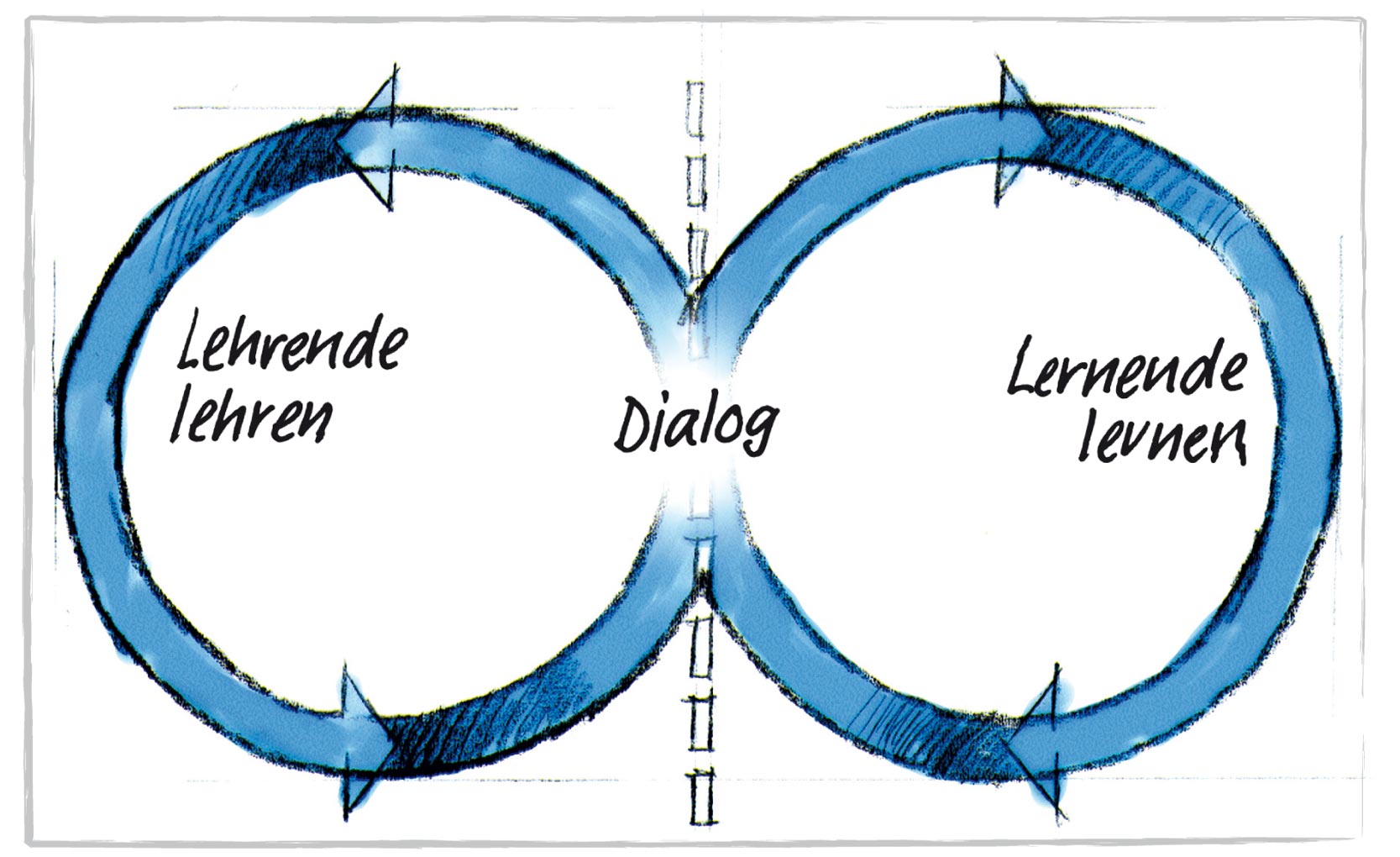 J+S-LeiterkursCommitments
Commitments
DAS schreiben wir uns auf die Fahne.
Ein Instrument für das «geordnete» Miteinander.
Commitments bestimmen das Verhalten einer Gruppe und ihrer Mitglieder in ausgewählten Situationen: sei das ein Ritual im Verein, das Verhalten im Vorstand, Umgang mit Alkohol,Gewalt usw.
Definitionen:
Commitment: persönliche Stellungnahme, Absichtserklärung, individueller Vorsatz, Versprechen.
Commitments: gemeinsam getroffene Abmachungen, kollektive Anliegen einer Gruppe.
Methodische Anregungen
Commitments mit der Gruppe in vier Schritten ausarbeiten:
Den «Puls» der Trainingsgruppe fühlen
Commitments erarbeiten
Commitments leben
Commitments und Rituale pflegen
Dokumentation zu Commitments siehe www.jugendundsport.ch
Beispiele
Verhalten der J+S-Leiterinnen und -Leiter
Führen des J+S-Trainingshandbuches (Planung/Auswertung) und der AWK
Zusammenarbeit im Verein mit dem J+S-Coach
Verhalten im Lager – Lagerregeln
«Cool and clean» – das Präventionsprojekt von Swiss Olympic
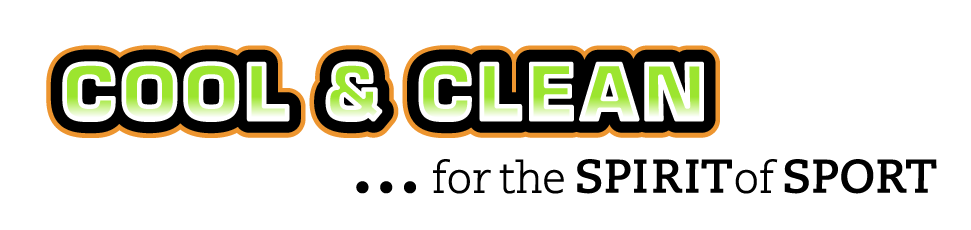 Unser Commitment
DAS schreiben wir uns auf die Fahnefür dieses Modul …
Unser Verhalten
Unsere Zusammenarbeit
Unsere Mitarbeit und Mitwirken
Unseren Umgang mit Konflikten
Unsere Kommunikation
Unser Commitment